ASASWEI CONFERENCE: 27-29 SEPTEMBER 2023 N. LUBANYANA, Z. NQAYI , T. MKHIZECOVID-19, ONLINE LEARNING & HIGHER EDUCATION
Overview of the Presentation
Introduction 
Literature Review
Theoretical framework
Methodology
Findings
Discussions
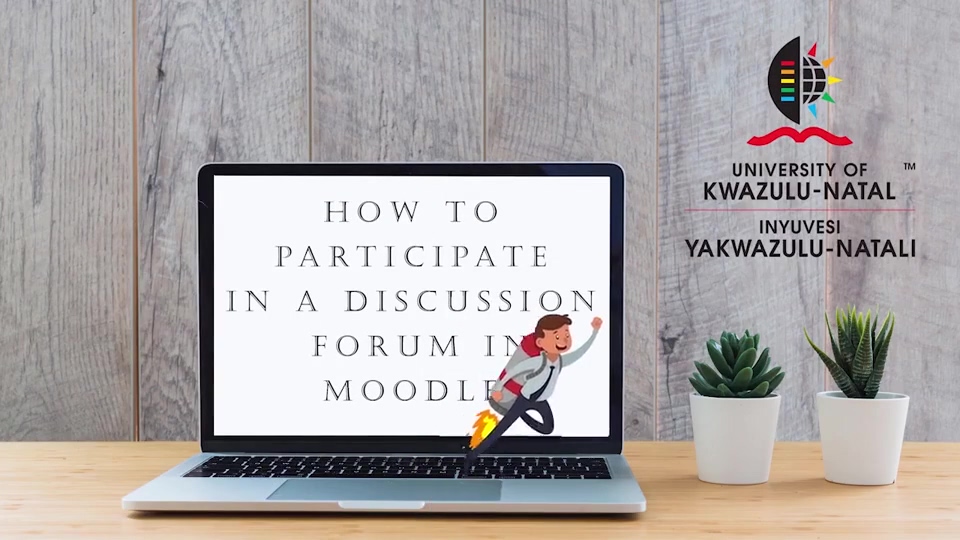 Introduction
-The change COVID-19 pandemic brought.-New methods of teaching-Blended learning platforms-Remote Online Learning (EROL) -Field practice courses such as Social Work-Students continue to experience challenges due to blended learning
Methodology
Qualitative literature review approach
Document analysis
Purposive sampling
Data analysis: Content data analysis
Literature review
In November 2019, the new COVID-19 pandemic  was reported in Wuhan, China. A few months later after its discovering, the virus became a global outbreak after affecting almost every nation in the world, with its socio-economic impact in both developed and developing nation. 
Due to certain measures to combat increasing cases of the infection, many countries imposed national lockdowns which led to the closure of both basic and institutions of higher learning.
 In South Africa specifically, school closures led to extreme distraction and uncertainty in educational system, especially the modes of learning and access to school related services. In response to lockdown measures, wide number of institutions shifted to internet-based learning rather than traditional education system.
Theoretical framework
Social learning theory
Cognitive, affective, motivational, and developmental factors 
Attention, Retention and memory, initiation and motor behavior, and motivation.
Within an educational context, teaching and learning are so intertwined in a dynamic and reciprocal process that they need to be considered as a single entity rather than as two separate ones.
Findings
There was a huge importance of online learning during COVID-19 pandemic;
There were innumerable challenges experienced by students on the digital learning such as digital divide, expensive internet, unavailability of the guiding e-learning policy in place, students with inadequate ITC skills among others.
Discussions
Higher learning should work together with other relevant stakeholders within context of global educational transformation, to promote the use of and need for learning technologies or digital learning tools are of great importance during the information age. 
The South African struggling economy might require students to be supported with connecting to Wi-Fi, ongoing and extensive ITC training. 
Institutions of learning need to strengthen their efforts towards proving seamless remote learning through Zoom, Google Classroom. Skype, WhatsApp.
Thank you
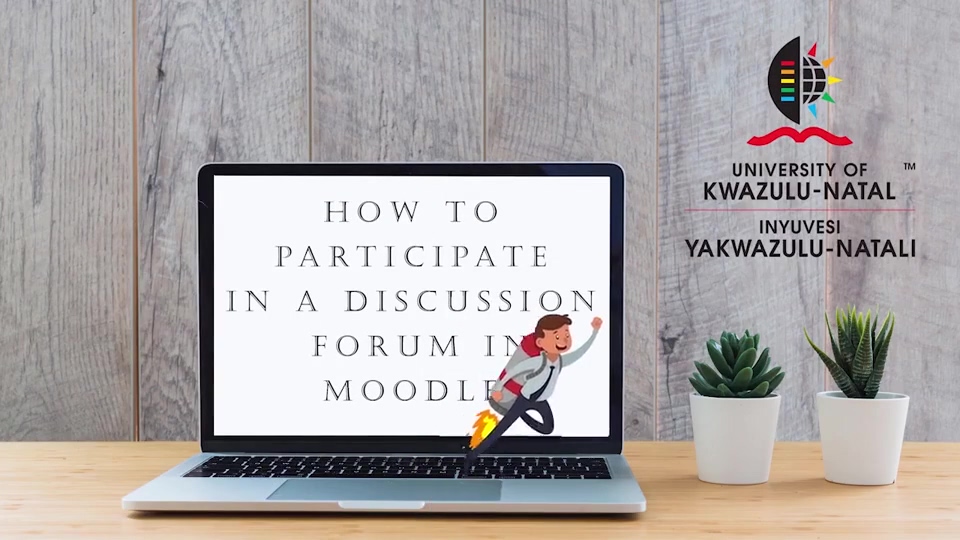